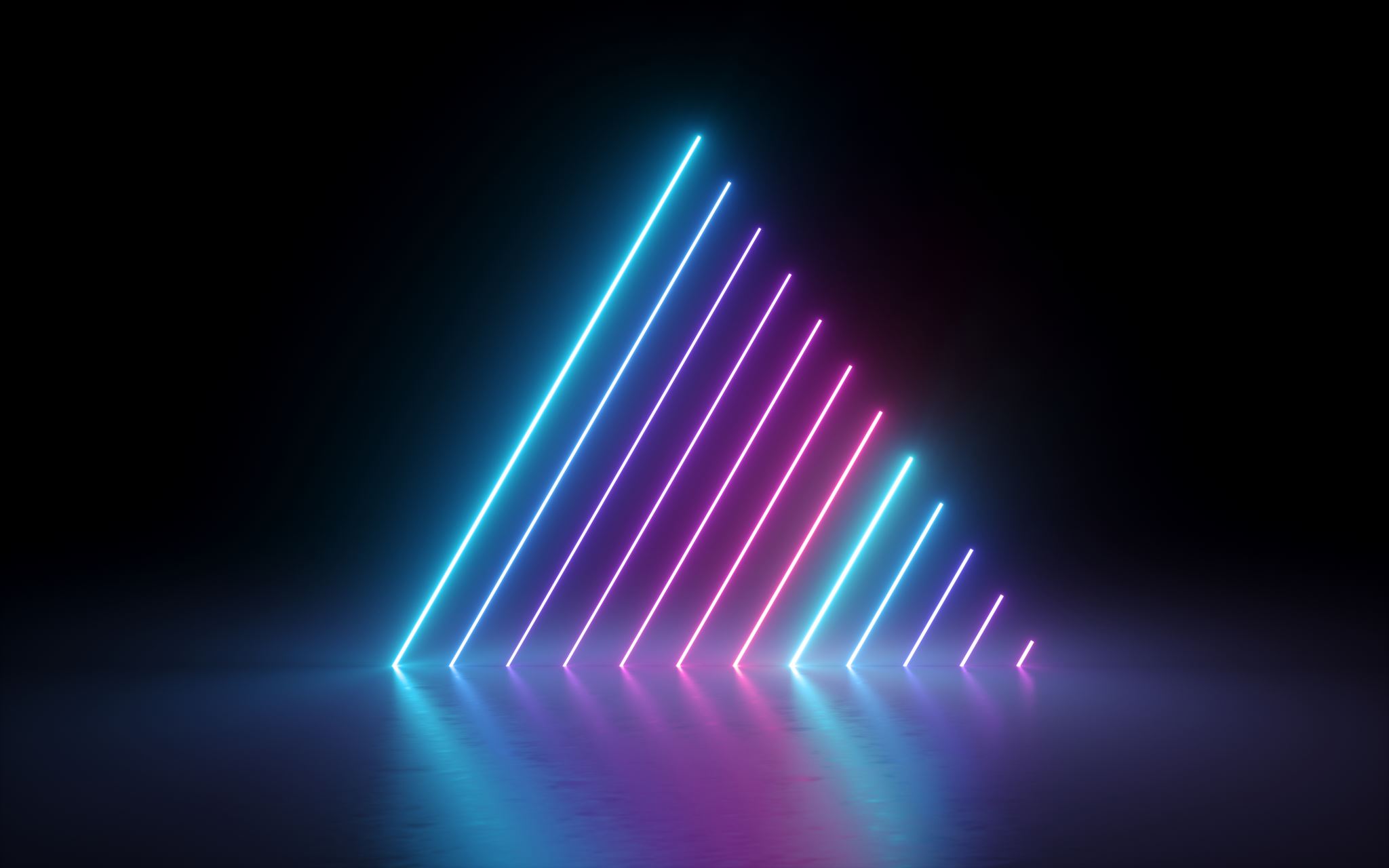 The Net Zero Office
Ian Hill, M.D
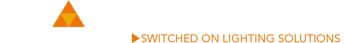 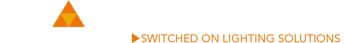 Who are we?
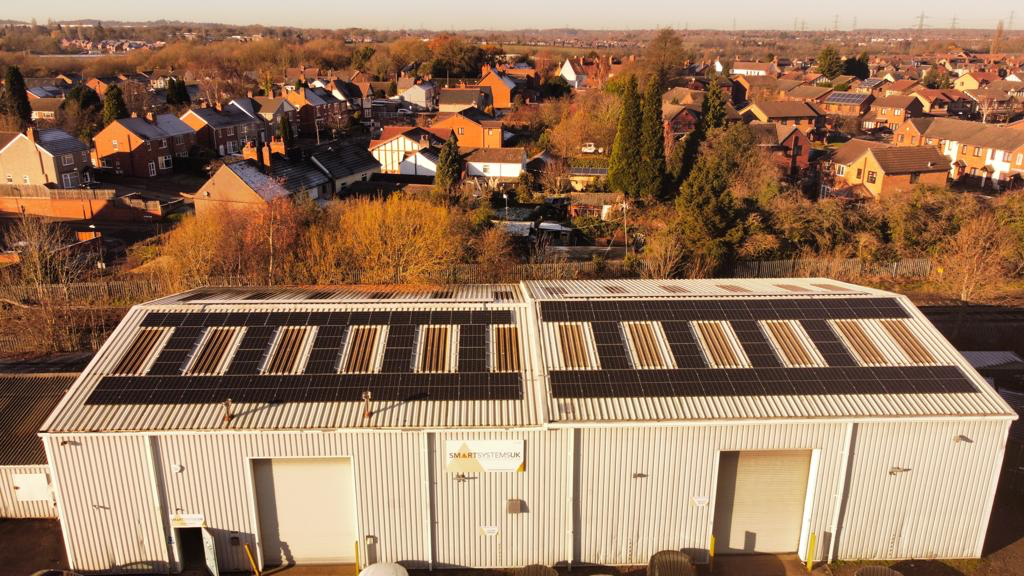 Established 2000
Factory, warehousing and administration in Longford, Coventry
25 staff
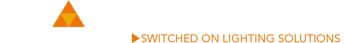 What do we do?
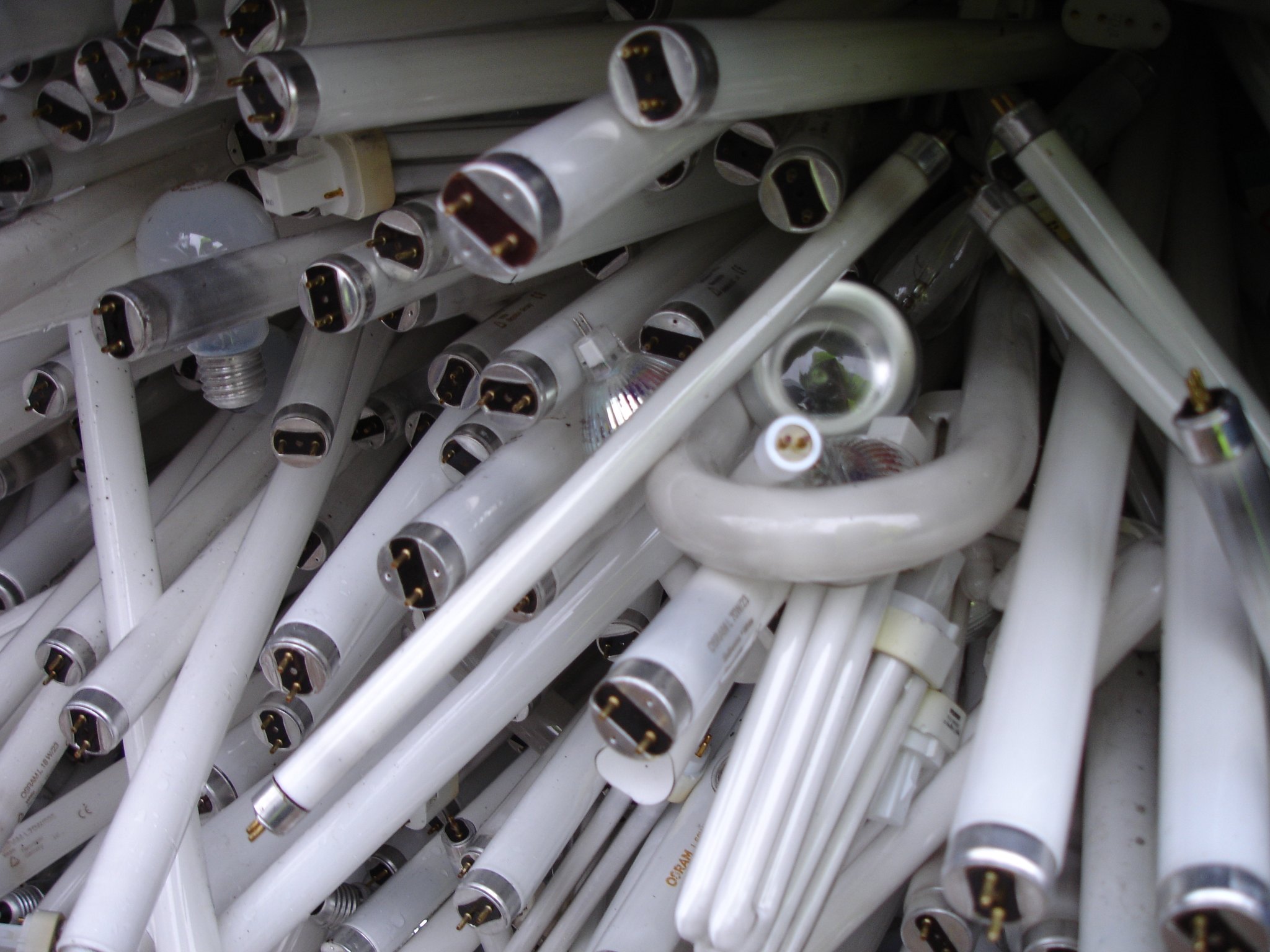 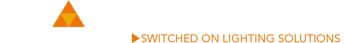 What’s happening?
Very soon you will not be able to purchase the ubiquitous fluorescent tube…
The UK is observing the EU RoHS Directive (restriction of use or hazardous substances) 
Mercury is widely used in the manufacture of the lamps
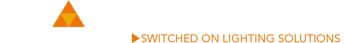 The LIA’s Guide to the latest announcement on RoHS
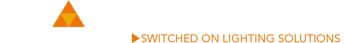 Why should you change now?
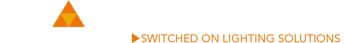 Example of running costs
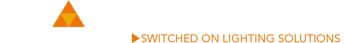 Is LED the answer?
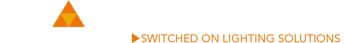 What now?
Make contact with an established, reputable supplier of LED lighting products
Initiate a survey of the premises
Get an R.O.I
Get on with it!